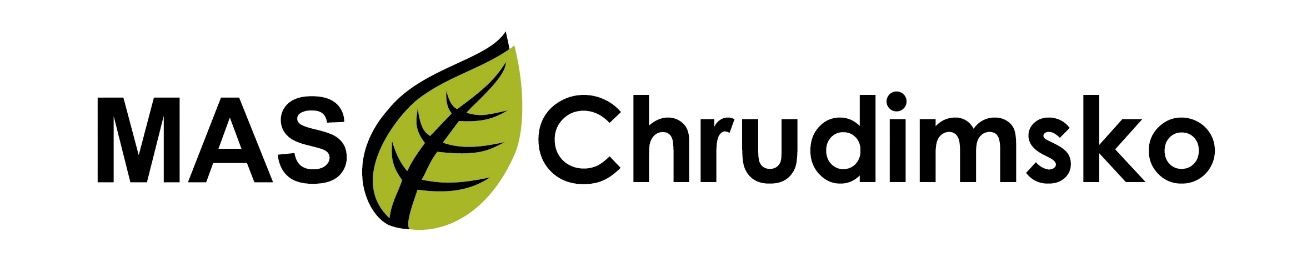 Sociální služby včetně prevence kriminality I.
Seminář pro potenciální žadatele 16.10.2017
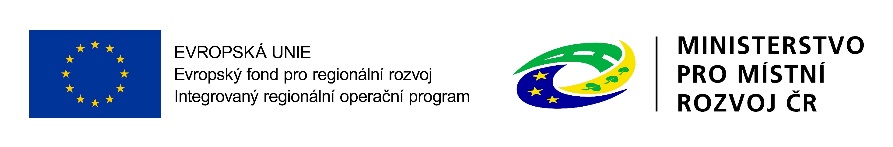 1
Obsah
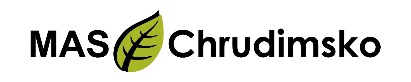 Představení výzvy
Oprávnění žadatelé
Financování
Podporované aktivity
Cílové skupiny
Způsobilé výdaje
Podání žádosti o podporu
Hodnocení žádostí o podporu
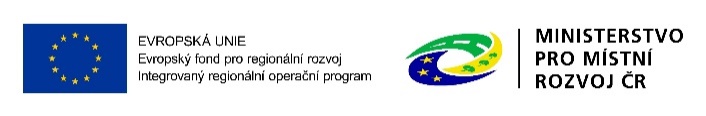 2
Představení výzvy 1/2
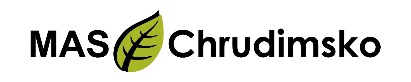 Název: MAS Chrudimsko: Sociální služby včetně prevence kriminality I.
Číslo výzvy: 217/03_16_047/CLLD_16_01_098
Datum zahájení příjmu žádostí: 4.10.2017 4:00 hodin
Datum ukončení příjmu žádostí: 30.11.2017 12:00 hodin
Maximální délka, na kterou je žadatel oprávněn projekt naplánovat: 36 měsíců
Nejzazší datum pro ukončení fyzické realizace projektu: 31.12.2021
Finanční alokace výzvy (rozhodná pro výběr projektů): 5 000 020 Kč
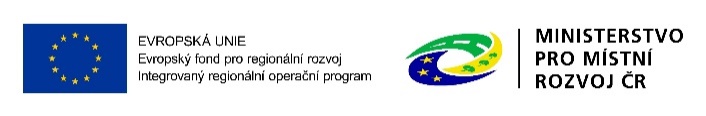 3
Představení výzvy 2/2
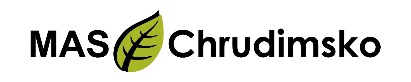 http://maschrudimsko.cz/vyzva-c-2-socialni-sluzby-vcetne-prevence-kriminality-i
Text výzvy MAS Chrudimsko: Sociální služby včetně prevence kriminality I.
Příloha č. 1 Popis podporovaných aktivit
Příloha č. 2 Informace o způsobu hodnocení a výběru projektů
Příloha č. 3 Stanovy MAS Chrudimsko
Příloha č. 4 Přehled čerpání vyrovnávací platby na sociální službu (skutečnost)
Příloha č. 5 Podpora sociálních služeb na území MAS z OPZ- Vyrovnávací platba
Příloha č. 6 Pomůcka k vyplnění přílohy Údaje o sociální službě
Příloha č. 7 Údaje o sociální službě
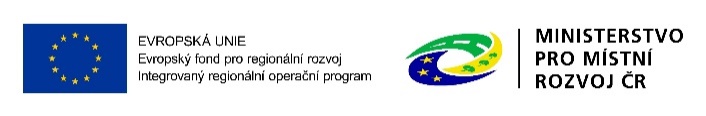 4
Oprávnění žadatelé
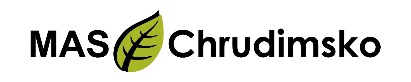 Obce; Dobrovolné svazky obcí; Organizace zřizované obcemi; Organizace zřizované kraji; Příspěvkové organizace; Nestátní neziskové organizace; Obchodní korporace; OSVČ; Poradenské a vzdělávací instituce; Poskytovatelé sociálních služeb; Profesní a podnikatelská sdružení; Sociální partneři; Školy a školská zařízení. 
Přičemž pro projekty zaměřené na poskytování sociálních služeb (aktivita 1.1) jsou oprávněnými žadateli pouze poskytovatelé sociálních služeb registrovaní podle zákona č. 108/2006 Sb., o sociálních službách.
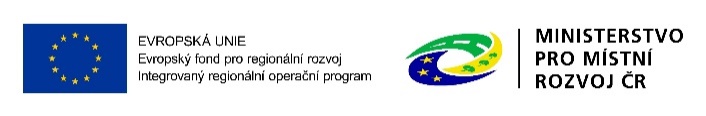 5
Financování
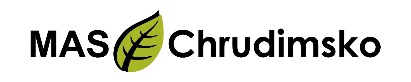 Minimální výše celkových způsobilých výdajů projektu: 400 000 CZK
Maximální výše celkových způsobilých výdajů projektu:  5 000 020 CZK

Forma podpory: ex ante/ ex post
Ex ante: první zálohová platba do 20 pracovních dnů od akceptace právního aktu příjemcem, další platby v návaznosti na zprávy o realizaci
Podrobné vysvětlení ve specifických pravidlech
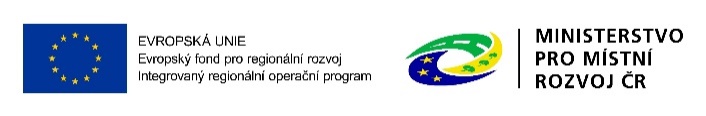 6
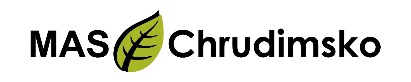 Míra podpory
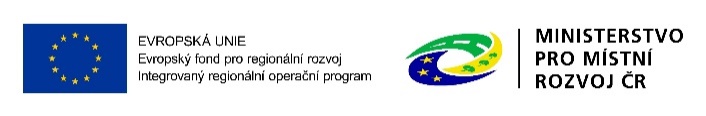 7
Podporované aktivity
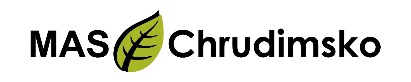 1.1.: Sociální služby
1.2.: Další programy a činnosti v oblasti sociálního začleňování


Detailní popis aktivit je obsažen v Příloze č. 1 Popis podporovaných aktivit
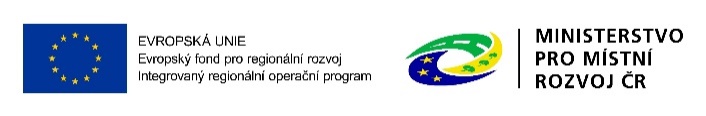 8
1.1 Sociální služby 1/2
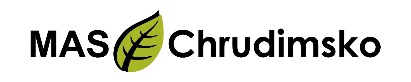 Odborné sociální poradenství § 37
Terénní programy § 69
Sociálně aktivizační služby pro rodiny s dětmi § 65
Raná péče § 54
Krizová pomoc § 60
Kontaktní centra § 59
Nízkoprahová zařízení pro děti a mládež § 62
Sociální rehabilitace § 70
Sociálně terapeutické dílny § 67
Služby následné péče § 64
Podpora samostatného bydlení § 43
Osobní asistence § 39
Odlehčovací služby § 44
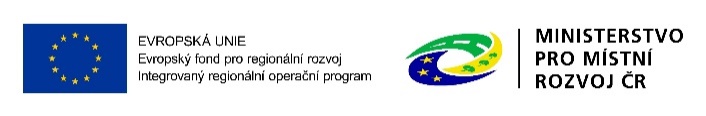 9
1.1 Sociální služby 2/2
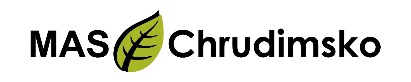 Bude podporováno poskytování pouze těch sociálních služeb, které jsou registrovány v souladu se zákonem č. 108/2006 Sb., o sociálních službách, a které jsou zároveň součástí sítě sociálních služeb uvedené ve střednědobém plánu rozvoje sociálních služeb příslušného kraje (popř. obce). 
Budou podporovány pouze sociální služby poskytované terénní a ambulantní formou. Jako pobytové budou podporovány jen odlehčovací služby a krizová pomoc podle § 44 a § 60 zákona č. 108/2006 Sb., o sociálních službách. 
Součástí nákladů vztahujících se k poskytování sociální služby mohou být i náklady na celoživotní vzdělávání pracovníků poskytovatele sociální služby, a to za podmínky, že toto vzdělávání přímo souvisí s poskytováním základních činností sociální služby (max. 24 hodin za rok)
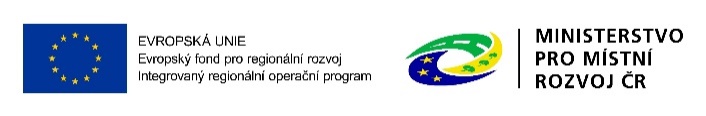 10
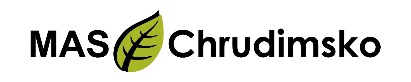 1.2 Další programy a činnosti v oblasti sociálního začleňování 1/2
Programy prevence a řešení problémů především v sociálně vyloučených lokalitách
Aktivity směřující k podpoře mladým lidem ze sociálně znevýhodněného prostředí
Aktivity a programy sekundární a terciární prevence pro osoby s chronickým duševním onemocněním 
Aktivity a programy sekundární a terciární prevence pro osoby ohrožené závislostmi
Programy pro osoby opouštějící zařízení pro výkon trestu odnětí svobody, pro osoby ve výkonu trestu a pro osoby s alternativními tresty 
Motivační programy přispívající k sociálnímu začlenění nebo k prevenci sociálního vyloučení osob v nepříznivé sociální situaci
Programy a aktivity v oblasti sociálně-právní ochrany dětí
Aktivity zaměřené na podporu pečujících osob a neformální péče a sdílené péče
Aktivity zaměřené na předcházení ekonomické nestability osob z cílových skupin
Aktivity zaměřené na rozvoj sociálního/dostupného/podporovaného/prostupného bydlení
Aktivity podporující mimosoudní způsob řešení konfliktů v oblasti bydlení a pracovně-právních vztahů
Aktivity přispívající k boji s diskriminací
Aktivity místních samospráv při optimalizaci zajištění činností a výkonu sociální práce na svém území
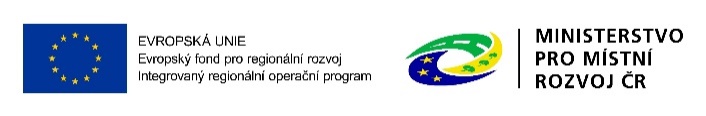 11
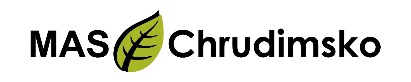 1.2 Další programy a činnosti v oblasti sociálního začleňování 2/2
Musí se jednat o programy a činnosti nad rámec základních činností sociálních služeb podle zákona č. 108/2006 Sb. o sociálních službách
Doplňkově budou k výše uvedeným programům a činnostem podporovány i aktivity místních subjektů působících v oblasti sociálního začleňování při koordinaci a síťování sociálních služeb a dalších navazujících služeb a programů podporujících sociální začleňování a prevenci sociálního vyloučení a programů zaměřených na vznik a rozvoj specifických nástrojů k prevenci a řešení problémů v sociálně vyloučených lokalitách
Doplňkově budou dále podporovány i aktivity zaměřené na vzdělávání pracovníků organizací, kteří vykonávají přímou práci s klienty (sociální pracovníci a další pracovníci v přímé práci, tj. odborné pracovní pozice hrazené z přímých nákladů, s cílem rozšíření a prohloubení jejich znalostí a dovedností při práci s cílovými skupinami, a to v rozsahu minimálně 40 hodin za celé období realizace projektu
V této výzvě nejsou podporovány projekty zaměřené na tvorbu střednědobých plánů rozvoje sociálních služeb obcí / příp. akčních plánů
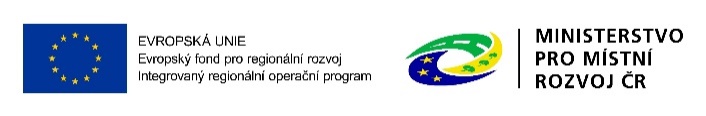 12
Cílové skupiny
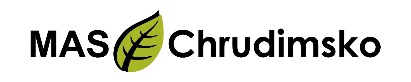 Osoby sociálně vyloučené a osoby sociálním vyloučením ohrožené
Osoby se zdravotním postižením
Osoby s kombinovanými diagnózami
Osoby ohrožené specifickými zdravotními riziky
Osoby žijící v sociálně vyloučených lokalitách
Imigranti a azylanti
Bezdomovci a osoby žijící v nevyhovujícím nebo nejistém ubytování
Osoby pečující o malé děti
Osoby pečující o jiné závislé osoby
Rodiče samoživitelé
Neformální pečovatelé a dobrovolníci působící v oblasti sociálních služeb a sociální integrace
Oběti trestné činnosti
Osoby ohrožené domácím násilím a závislostmi
Osoby ohrožené předlužeností
Osoby ohrožené vícenásobnými riziky
Osoby v nebo po výkonu trestu
Osoby opouštějící institucionální zařízení
Osoby nejvíce ohrožené vyloučením a diskriminací v důsledku zdravotního stavu
Osoby, které jsou znevýhodněny vzhledem k věku
Sociální pracovníci
Pracovníci v sociálních službách
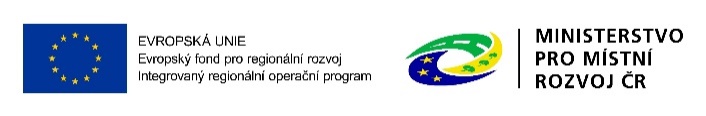 13
Indikátory se závazkem pro žadatele
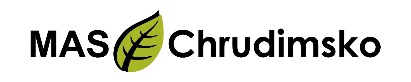 Indikátory bez závazku – žadatel sleduje další relevantní indikátory obsažené ve výzvě
Při nedodržení indikátorů se závazkem možné sankce
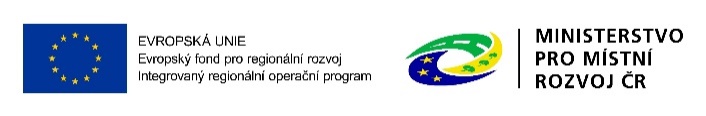 14
Způsobilé výdaje
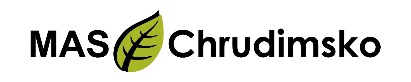 PŘÍMÉ NÁKLADY
V přímé souvislosti s cílovou skupinou

NEPŘÍMÉ NÁKLADY ve výši 25 %
Příjemce prokazuje procentuálním poměrem vůči skutečně vynaloženým způsobilým přímým nákladům
Projekty podpořené ve výzvách MAS aplikují nepřímé náklady ve výši 25 %. 
Zároveň platí, že pro projekty, u nichž podstatná většina nákladů vznikne formou nákupu služeb od externích dodavatelů, jsou způsobilá procenta nepřímých nákladů snížena. Podíly pro nepřímé náklady jsou sníženy pro projekty s objemem nákupu služeb v těchto intencích:
Více než 60 % celkových přímých způsobilých nákladů- snížení nepřímých nákladů na 15 %
Více než 90 % celkových přímých nákladů – snížení nepřímých nákladů na 5 %

Pomůcka k identifikaci nepřímých nákladů k dispozici zde: https://www.esfcr.cz/pravidla-pro-zadatele-a-prijemce-opz/-/dokument/797894
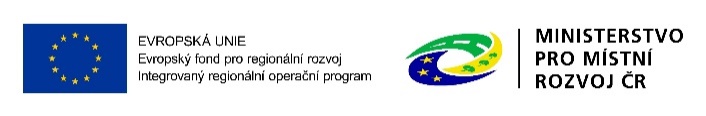 15
Přímé náklady 1/2
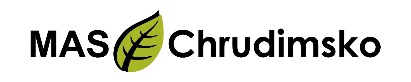 Osobní náklady
Mzdy, platy, odůvodněné odměny atd.
Nesmí přesáhnout obvyklou výši v daném místě, čase a oboru
Informační systém o průměrném výdělku je dostupný zde: www.mpsv.cz/ISPV.php
Úvazek osoby, u které je i jen částečně hrazeno z prostředků projektu OPZ může být maximálně 1,0 dohromady u všech subjektů (příjemce i partneři) zapojených do daného projektu (tj. součet veškerých úvazků zaměstnance u zaměstnavatele/ů včetně případných DPP a DPČ nesmí překročit jeden pracovní úvazek)
Cestovné
Jízdné, ubytování, stravné, pojištění- pro cílovou skupinu
Nákup zařízení a vybavení a spotřebního materiálu
Nárokovat lze pouze takovou výši nákladů na zařízení a vybavení, která odpovídá předpokládané výši úvazku člena realizačního týmu (lze sčítat úvazky členů a zakoupit tak např. pro 2 členy realizačního týmu při 0,5 úvazku 1 počítač)
Drobné stavební úpravy (do 40 tis. Kč)
V rámci přímých nákladů lze financovat stavební úpravy prostor určených pro práci s klienty 
Stavební úpravy prostor pro administraci projektu z nepřímých nákladů
Nákup služeb
Pronájem prostor pro práci s cílovou skupinou
Nájem či leasing zařízení  vybavení, budov
Odpisy
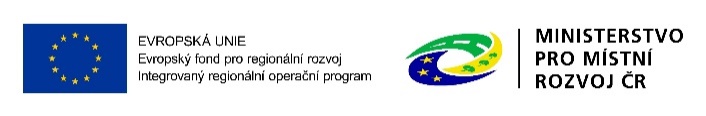 16
Nepřímé náklady
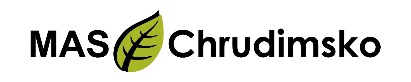 Administrativa, řízení projektu (včetně finančního), účetnictví personalistika, komunikační a informační opatření (publicita), občerstvení a stravování a podpůrné procesy po provoz projektu
Pro zařazení do nepřímých nákladů je rozhodující, že daný pracovník nepracuje přímo s cílovou skupinou nebo nezajišťuje výstup, který je určen k přímému využití cílovou skupinou

Cestovní náhrady spojené s pracovními cestami realizačního týmu

Spotřební materiál, zařízení a vybavení
Kancelářské potřeby, papíry, vybavení pro pozice, jejichž osobní náklady jsou hrazeny z nepřímých nákladů

Prostory pro realizaci projektu
Nájemné za prostory k administraci projektu

Ostatní provozní výdaje 
Internetové a telefonické připojení, poštovné, bankovní poplatky,
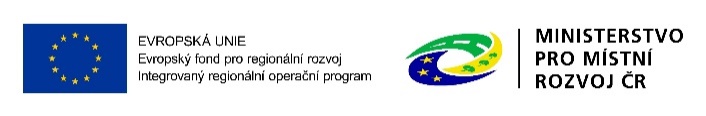 17
Povinná příloha žádosti o podporu
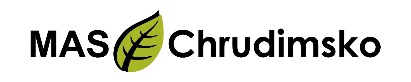 Údaje o sociální službě
Formulář součástí výzvy- příloha č. 7
Pověření k poskytování sociální služby není povinnou přílohou žádosti o podporu, ale bude povinně dokládáno před vydáním právního aktu
V případě, že žadatel toto pověření již vydáno má, doporučuje se jej předložit k žádosti o podporu
Pomůcka k vyplnění přílohy Údaje o sociální službě je přílohou výzvy č. 6
Přílohy výzvy č. 4 a 5 se dokládají v průběhu realizace
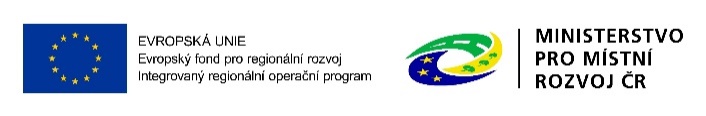 18
Podání žádosti o podporu
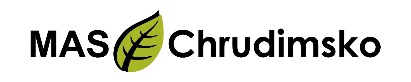 Žadatel musí mít vlastní elektronický podpis
Žadatel musí mít aktivní datovou schránku
Žádost je nutné podat výhradně v ISKP 14+ 
Online aplikace vyžadující registraci uživatele
https://mseu.mssf.cz/
Funguje v Internet Explorer nebo Mozilla - nejnovější verze
Edukační videa k vyplnění žádosti: http://www.dotaceeu.cz/cs/Jak-na-projekt/Elektronicka-zadost/Edukacni-videa
Návod k vyplnění žádosti zde: https://www.esfcr.cz/formulare-a-pokyny-potrebne-v-ramci-pripravy-zadosti-o-podporu-opz/-/dokument/797956
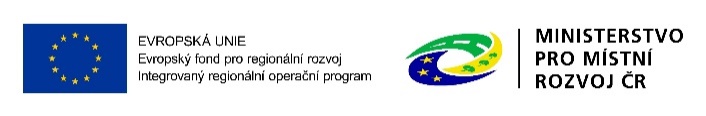 19
Podání žádosti o podporu v ISKP 14+
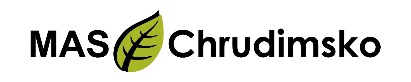 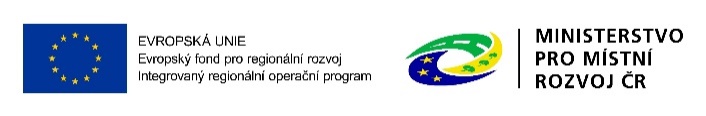 20
Podání žádosti o podporu v ISKP 14+
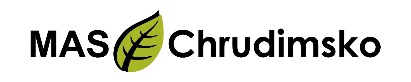 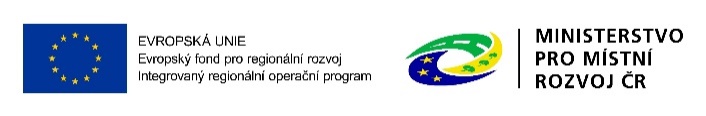 21
Podání žádosti o podporu v ISKP 14+
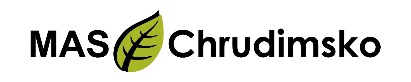 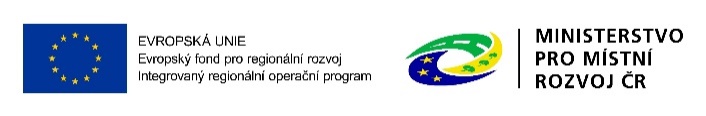 22
Podání žádosti o podporu v ISKP 14+
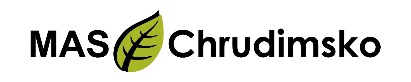 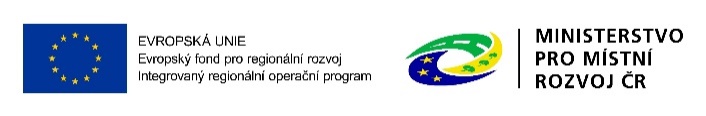 23
Podání žádosti o podporu v ISKP 14+
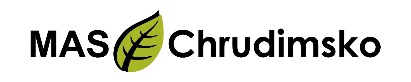 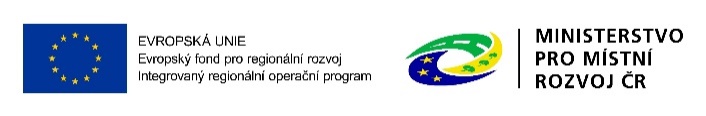 24
Podání žádosti o podporu v ISKP 14+
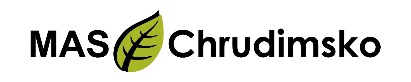 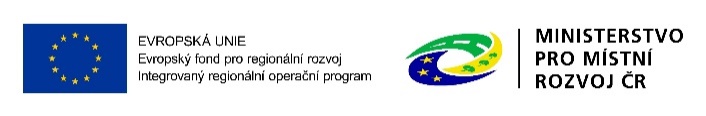 25
Podání žádosti o podporu v ISKP 14+
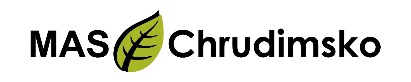 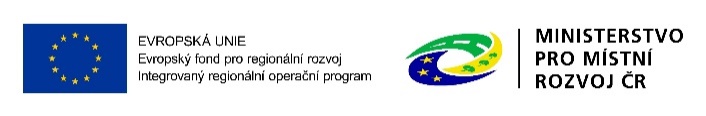 26
Podání žádosti o podporu v ISKP 14+
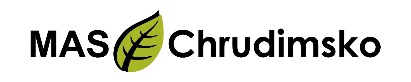 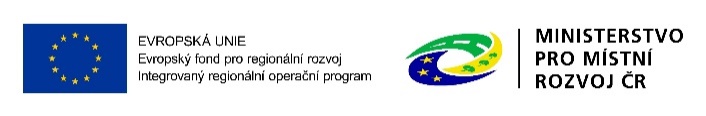 27
Podání žádosti o podporu v ISKP 14+
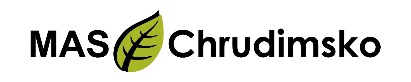 Vyplnění záložek v ISKP 14+:
Identifikace projektu
Klíčové aktivity
Cílová skupina
Umístění
Subjekty
Financování
Čestná prohlášení
Dokumenty
Podpis žádosti
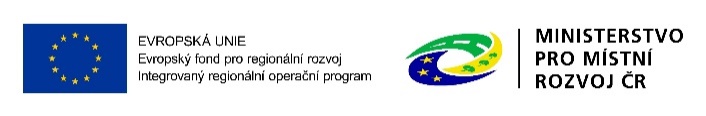 28
Postup hodnocení žádostí
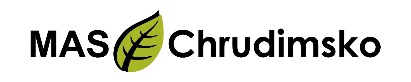 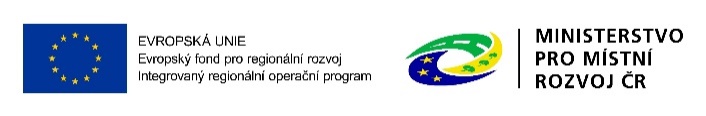 29
Hodnocení přijatelnosti a formálních náležitostí
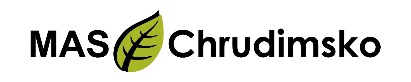 Kritéria přijatelnosti
Oprávněnost žadatele
Partnerství
Cílové skupiny
Celkové způsobilé výdaje
Aktivity
Horizontální principy
Trestní bezúhonnost
Horizontální principy
Soulad projektu s CLLD
Ověření administrativní, finanční a provozní kapacity žadatele 

Kritéria přijatelnosti jsou neopravitelná

Kritéria formálních náležitostí	
Úplnost a forma žádosti 	
Podpis žádosti 


Lze vyzvat k nápravě nedostatků (lhůta 5 pracovních dnů)
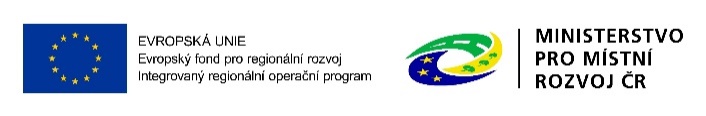 30
Věcné hodnocení 1/2
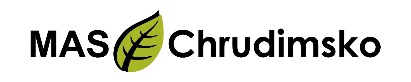 Pouze u žádostí, které prošly kontrolou přijatelnosti a formálních náležitostí
Maximální počet bodů je 100
Minimální počet bodů je 50
Podotázky u kritérií
Detailní popis v Příloze č. 2 výzvy
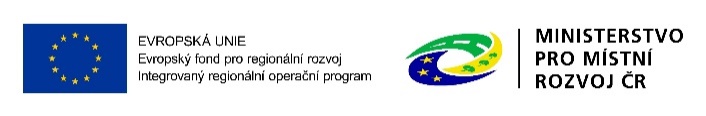 31
Věcné hodnocení 2/2
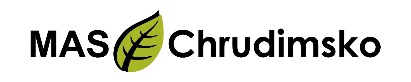 Výběrová komise používá 4 deskriptory:
,,Velmi dobře“ znamená přidělení 100 % max. dosažitelného počtu bodů v kritériu
,,Dobře“ znamená přidělení 75 % max. dosažitelného počtu bodů v kritériu
,,Dostatečně“ znamená přidělení 50 % max. dosažitelného počtu bodů v kritériu
,,Nedostatečně“ znamená přidělení 25 % max. dosažitelného počtu bodů v kritériu

Hlavní otázky musí být hodnoceny nejhůře deskriptorem ,,Dostatečně“
Žádost úspěšně projde věcným hodnocením při dosažení min. 50 bodů a zároveň neobdrží deskriptor ,,Nedostatečně“
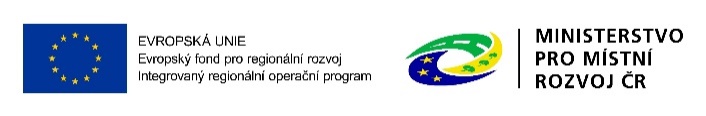 32
Výběr projektů
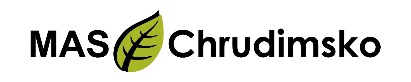 provádí Představentvo MAS po věcném hodnocení Výběrovou komisí
Při výběru projektů platí, že pořadí projektů je dáno bodovým ohodnocením získaným v rámci věcného hodnocení a nelze jej měnit jiným způsobem než nedoporučením projektu k podpoře


Důvody pro nedoporučení projektu k podpoře identifikované rozhodovacím orgánem MAS mohou být pouze: 
bylo předloženo více projektů zaměřených na realizaci obdobných aktivit pro stejnou cílovou skupinu ve stejném regionu 
překryv projektu s jiným již běžícím projektem, který má shodné klíčové aktivity, stejnou cílovou skupinu i stejné území dopadu.
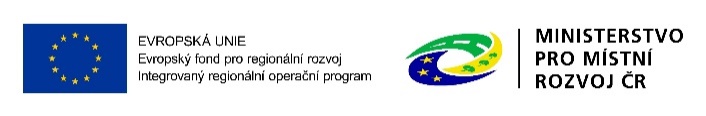 33
Další kroky
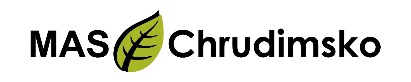 Závěrečné ověření způsobilosti
Vydání právního aktu
Realizace projektu
Monitoring projektu
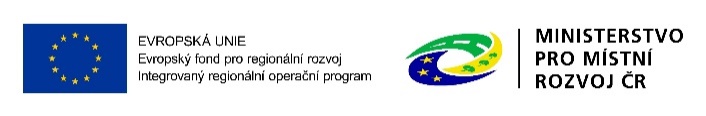 34
Užitečné odkazy
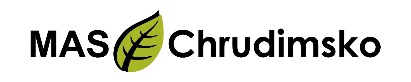 Text výzvy MAS včetně příloh: http://maschrudimsko.cz/kdy-zadat-vyzvy
Všechny dokumenty OPZ: https://www.esfcr.cz/dokumenty-opz
Obecná pravidla pro žadatele OPZ: https://www.esfcr.cz/pravidla-pro-zadatele-a-prijemce-opz/-/dokument/797767
Specifická pravidla pro žadatele OPZ: https://www.esfcr.cz/pravidla-pro-zadatele-a-prijemce-opz/-/dokument/797817
ISKP 14+: https://mseu.mssf.cz/
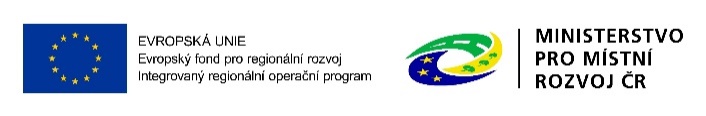 35
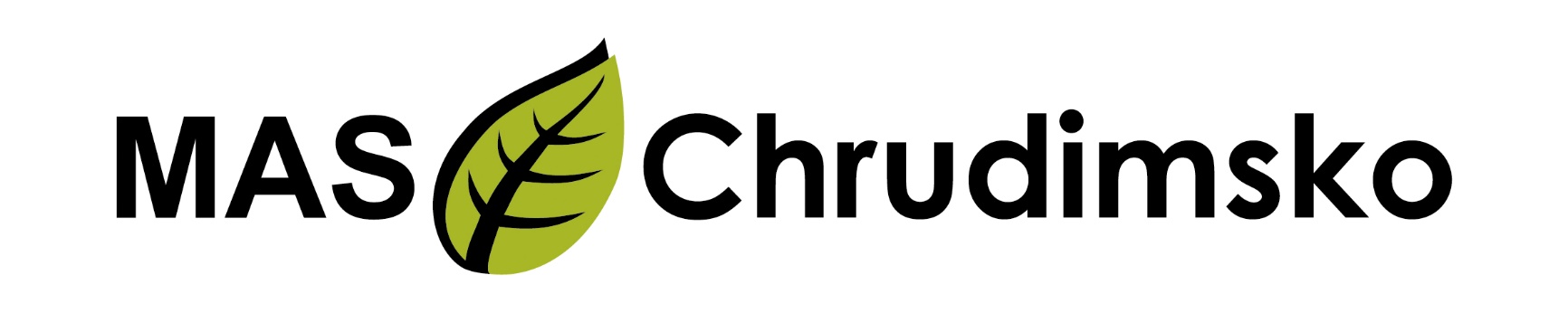 Kontakty
MAS Chrudimsko
Široká 29, Chrudim

Renáta Havlová  
renata.havlova@maschrudimsko.cz
774 800 906

Iva Roušarová
Iva.rousarova@maschrudimsko.cz
606 143 255
Děkujeme za pozornost.
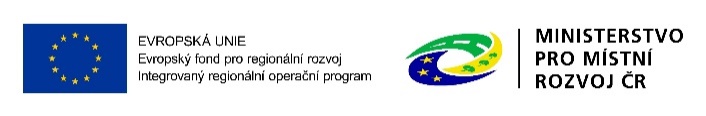 36